Природознавство.Математика.
Птахи. Додавання та віднімання в межах 1000.
Мета уроку
поглибити знання про птахів, їх будову і різноманітність; 
 формувати уявлення про пристосування птахів до польоту, пересування по землі, по деревах, воді
ознайомити із живленням птахів та пристосуванням до добування їжі;
розширити знання про перелітних, осілих та кочових птахів;
значення птахів у природі та житті людини; 
закріпити уміння використовувати прийоми усних та письмових обчислень в межах 1000.
Будова тіла птахів
Математичний диктант
300см,60мм,294см,1000м,450км,80,390,440,30см
Робота в групах
Пристосування птахів до польоту.
Пристосування птахів до пересування по землі, деревах, воді.
Пристосування птахів для здобування їжі.
Страус
Пінгвін
Дятел
Дика качка
Лелека
Беркут
Живлення птахів
Комахоїдні(зозулі, ластівки, шпаки)
Рослиноїдні(дикі гуси, лебеді, глухарі)
Хижі(орли, сови, яструби)
Всеїдні(горобець, ворона, сорока)
Задача 709
275+178=453(інд.)- виростили за два квартали.
380+406=786(к.)-виростили за два квартали.
786-453=333(к.)
Значення птахів
В природі
Сприяють поширенню рослин, розносять насіння на великі відстані
Знищують шкідників рослин
Поїдають шкідливих комах та їх личинок
Можуть запилювати рослини
Знищують гризунів
Для людей
Використання м’яса та яєць як продуктів харчування
Використання пуху, пір’я, жиру
Милування красою та співом
Джерело фінансового доходу
Охорона птахів
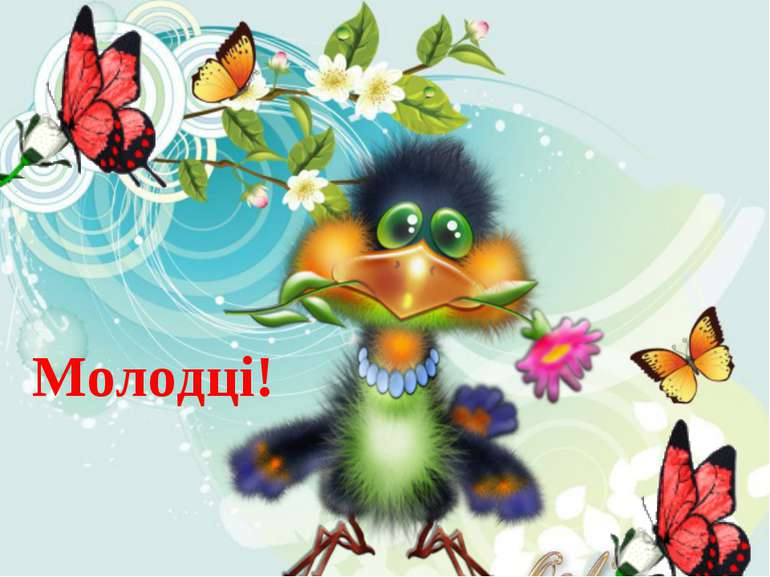 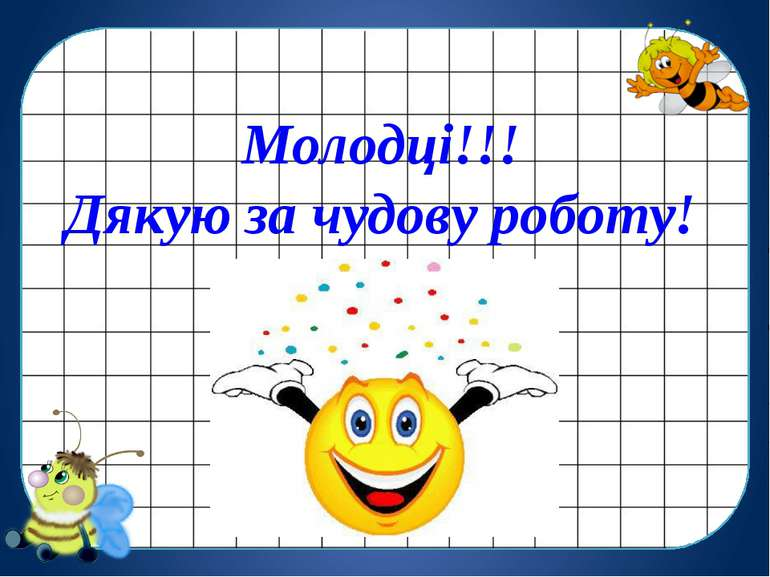